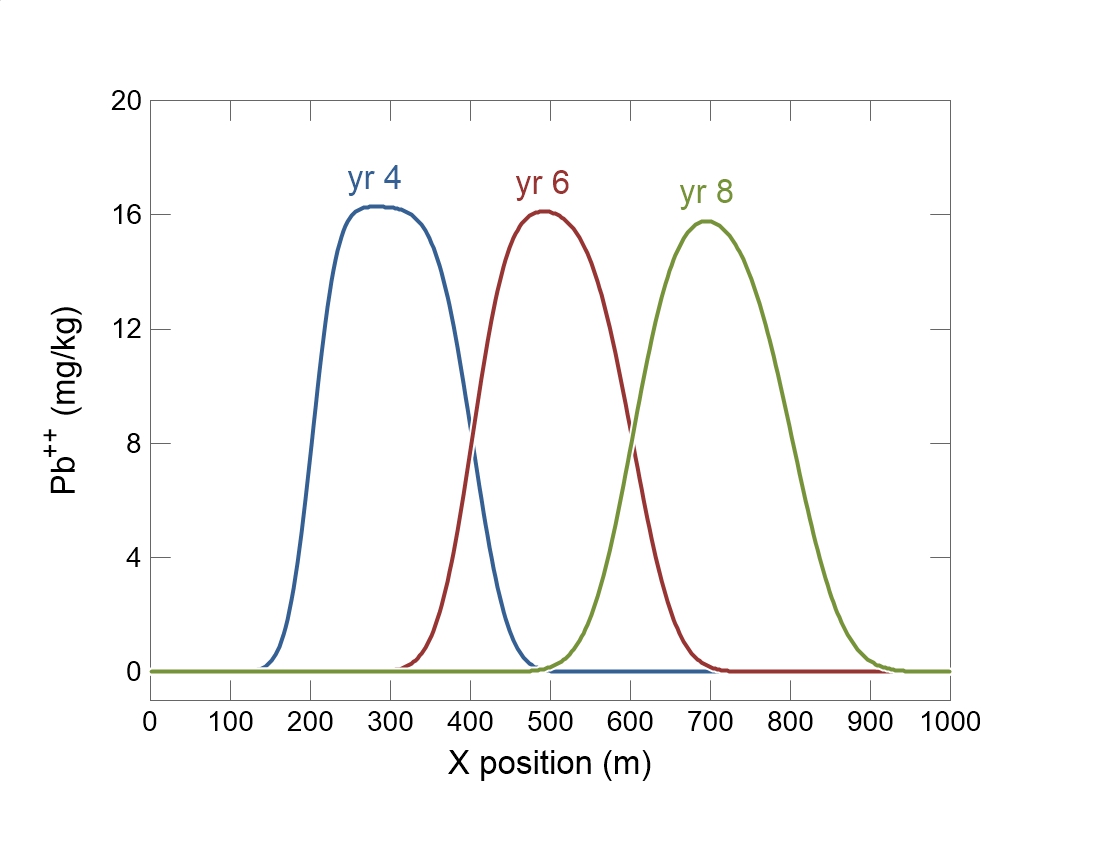 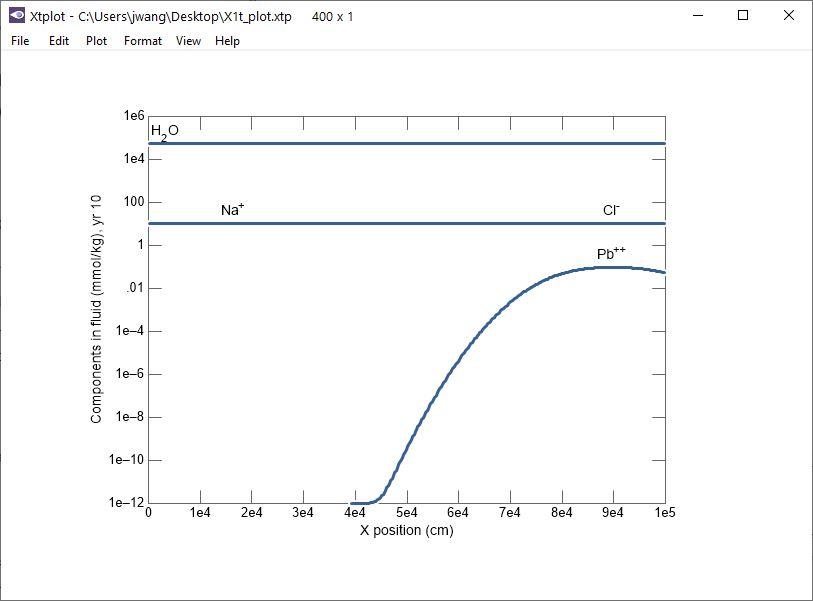 Use Xtplot to display species concentration along the profile.
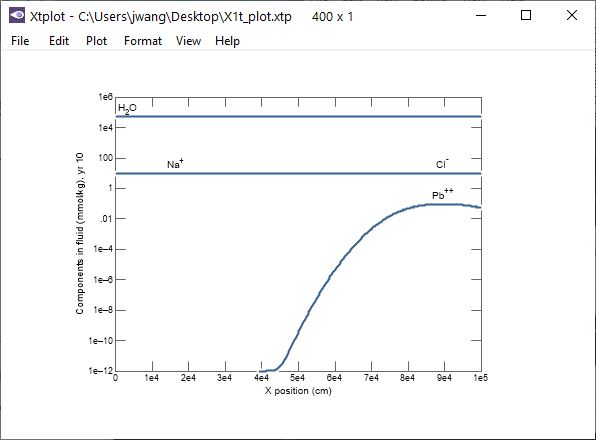 Plot  XY Plot
Move to the Y Axis pane.
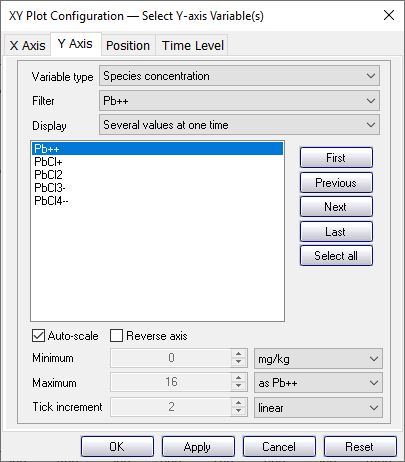 Select Pb++ in filter to show only Pb species.
Variable type  Species concentration
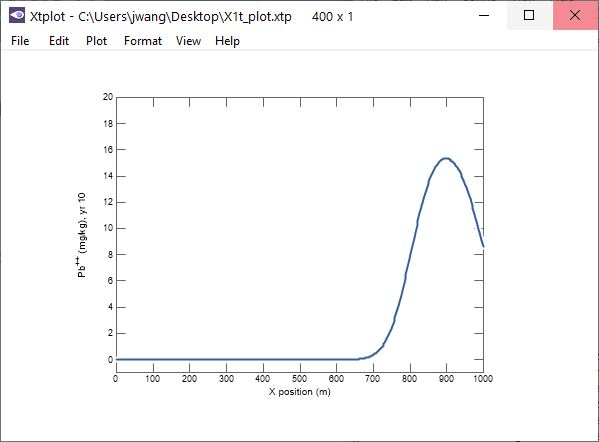 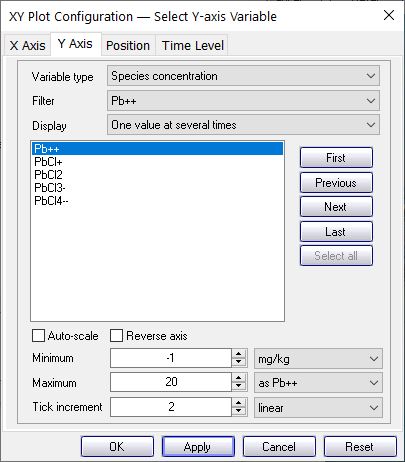 Select from linear, log, or delta plots
Quickly change units
Uncheck auto-scale to manually set the scale.
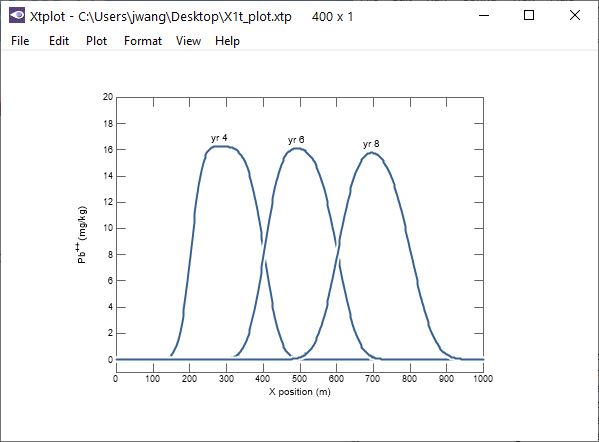 Select one value at several times to display Pb++ concentrations at various times.
Move to the Time Level pane.
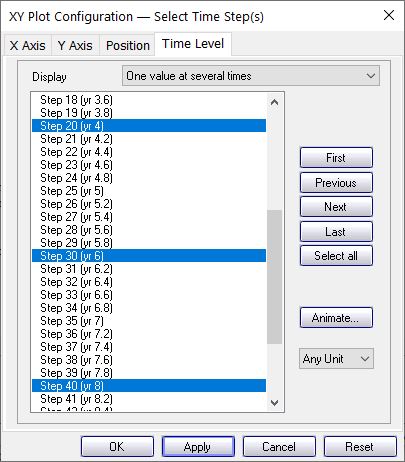 Press Ctrl while clicking to select multiple times.
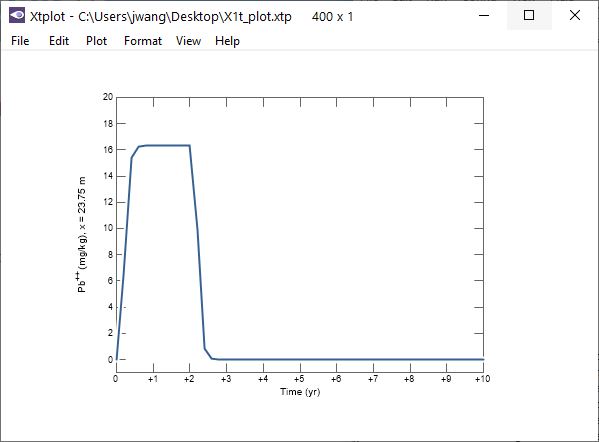 Move to the X Axis pane.
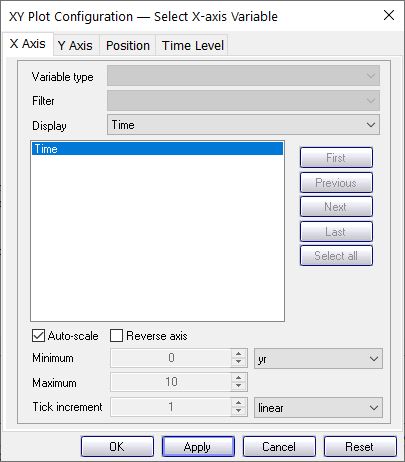 Display  Time
Use Xtplot to display species concentration through time.
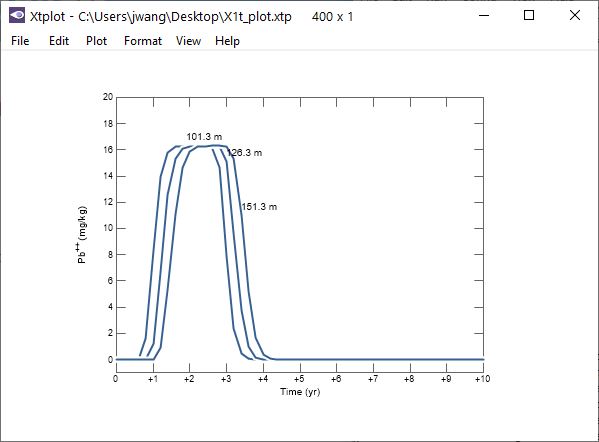 Move to the Position pane.
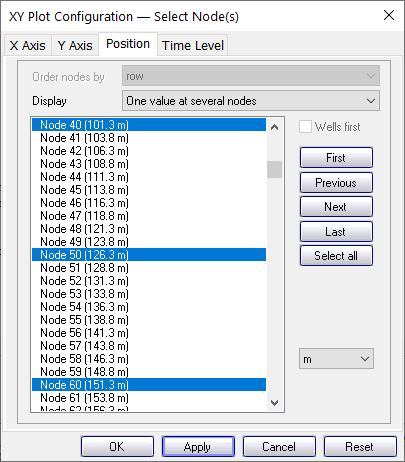 Press Ctrl to select multiple nodes to plot breakthrough curves.